Samedi 16 novembre 2019
Réunion inter-associative de préparation des élections municipales des 15 et 22 mars 2020




Organisées par le Collectif Citoyens Fraternels, pour un vrai « vivre ensemble » dans le 92

www.citoyensfraternels.org
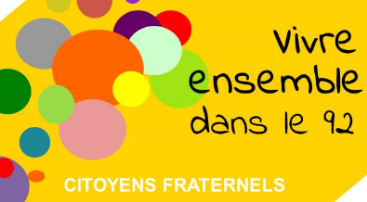 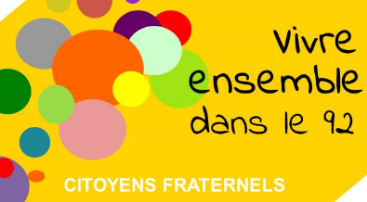 Sommaire
1) Le Collectif Citoyens Fraternels 92

2) Les objectifs pour les Municipales

3) Les domaines d’intervention des maires

4) Les données de l’OPML 92

5) Les ateliers

6) La feuille de route



www.citoyensfraternels.org
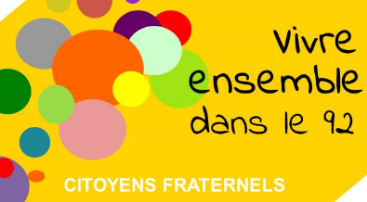 Citoyens Fraternels 92
Un collectif de 20 associations de solidarité qui agissent dans les Hauts-de-Seine et fonctionnent en réseau

Le collectif donne la parole aux personnes en difficulté, interpelle les citoyens, les élus et les administrations pour promouvoir une démarche d'inclusion sociale 

Il est aussi force de proposition, notamment dans l’innovation sociale (exemple : Dispositif Premières Heures)

Il veut être partenaire des élus, des administrations, et non opposant systématique, et propose de travailler ensemble pour faire reculer la pauvreté 

Mais il exige que l’Etat et les collectivités locales appliquent la Loi  et développent des espaces de concertation
www.citoyensfraternels.org
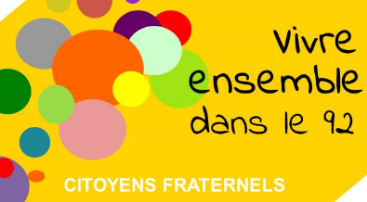 Citoyens Fraternels 92
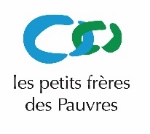 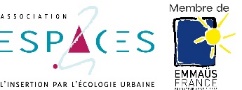 Association Espaces
Les petits frères des pauvres
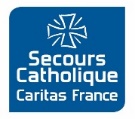 Le Secours catholique caritas France
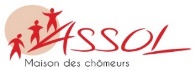 Assol – maison des chômeurs
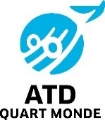 ATD Quart Monde
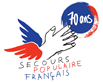 Le Secours populaire français
Association des cités du secours catholique
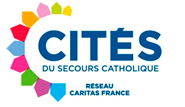 Ccfd-terre solidaire
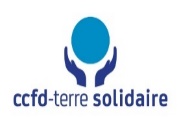 Le Secours islamique  France
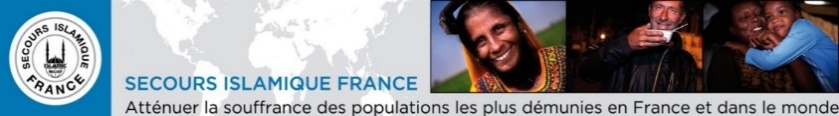 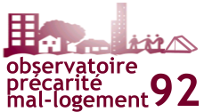 Observatoire précarité mal-logement 92
Action catholique ouvrière
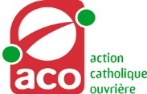 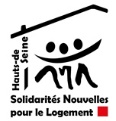 Solidarités nouvelles pour le logement
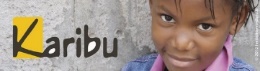 Association Karibu
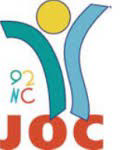 Jeunesse Ouvrière Catholique
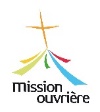 Association Entraide Protestante
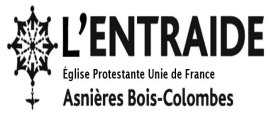 Mission ouvrière
Fédération des Associations et des Acteurspour la Promotion et l’Insertion par le Logement
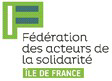 Fédération des acteurs de solidarité
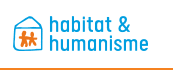 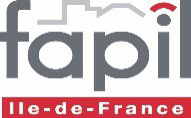 www.citoyensfraternels.org
Dates clés
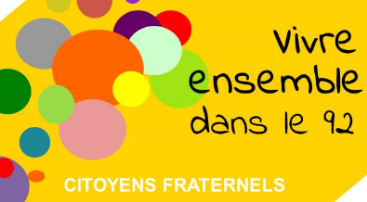 2014 : Campagne – logement et interpellation par 13 collectifs locaux
2015 : naissance du collectif  et  appel solennel à l’initiative citoyenne et à l’innovation sociale pour mieux vivre ensemble dans le 92 ( Défense 5 nov 2015)
2016 : signature de la stratégie départementale de lutte contre la pauvreté 
2017, 2018 : réaffirmation des 3 priorités du collectif : accès aux droits, hébergement logement, travail
Colloque à Nanterre « précarité et mal logement, la face cachée du 92 » (14 déc. 2018 )
www.citoyensfraternels.org
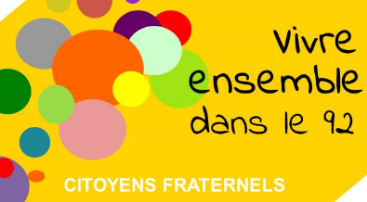 Municipales 2020
Objectifs du collectif Citoyens Fraternels 92

 Réunir des associations de solidarité, des citoyens, notamment des personnes concernées


 Identifier des problématiques locales majeures qui relèvent du pouvoir de décision ou d’influence du maire



 Interpeller les candidats sur ces problématiques


  Obtenir des réponses écrites qui seront publiées sur le site du collectif Citoyens Fraternels 92
www.citoyensfraternels.org
Strates territoriales
Compétences
Destination générale des espaces
Transport
Développement durable, précarité énergétique
Logement étudiant, femmes victimes de violences
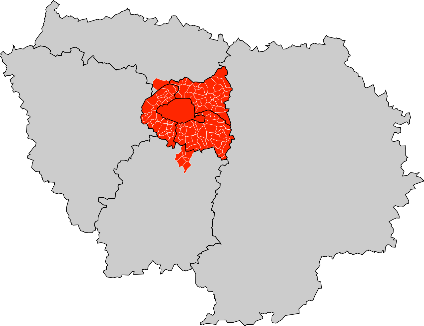 Région
Ile de France
Grand Paris
Etablissement Public de Coordination Intercommunal (EPCI)
 - Dispose d’une fiscalité propre
Politique de l’habitat (PMH métropolitain)
Accueil, hébergement, accompagnement des personne en difficulté, gens du voyage
Métropole
Action sociale, organisation (PMI, ASE) et prestations (RSA, APA)
Logements adaptés, personnes âgées, jeunes travailleurs
Fonds de solidarité pour le logement (FSL)
Département
Hauts de Seine
Urbanisme (PLU Intercommunal)
Politique d’attribution des logements sociaux
Politique de la ville
Compétents en lieu et place des communes pour des opérations non reconnues d’intérêt métropolitain
Etablissement Public Territorial 
(EPT)
T2 – Vallée Sud Grand Paris
T3 – Grand Paris Seine Ouest
T4 – Paris Ouest La Défense
T5 – Boucle Nord de Seine
Territoire
Maires :
Délivrance des permis de construire, réservataire de logements sociaux
Action sociale grâce aux CCAS
Ecoles pré et élémentaires
Services publics de proximité
Développement local
Communes
36 communes
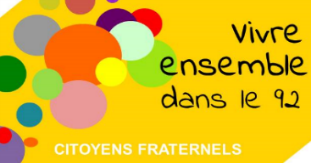 www.citoyensfraternels.org
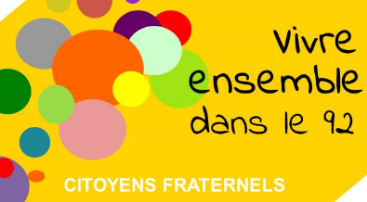 La lutte contre la pauvreté doit être globale
Exemples de problématiques locales, qui relèvent du pouvoir du maire
Accès aux droits
Diagnostic ABS
1er accueil inconditionnel de proximité
Domiciliation des personnes sans domicile stable
Lutte contre la fracture numérique 
Scolarisation, éducation des enfants 
Soutien à la parentalité, etc.
Logement
Permis de construire et évolution du PLU
Application de la loi SRU
Mixité sociale
Critères d’attribution des logements et relogement des publics prioritaires
Contribuer au développement des capacités d’hébergement temporaire et de logements passerelles
Accroitre la mobilité vers et dans le parc social 
Eviter les expulsions
Solidarité entre communes
Emploi
Développer l’emploi local
Promouvoir l’insertion par l’activité économique et l’emploi local
Inclure des clauses d’insertion dans les marchés publics
Encourager l’innovation : Territoire Zéro Chômeur, Dispositif Premières Heures, etc.
Valoriser l’action citoyenne (Passeport bénévole)
www.citoyensfraternels.org
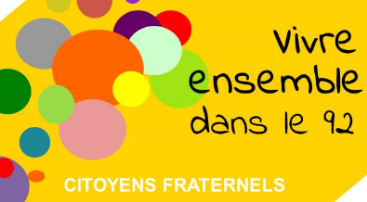 Dossier OPML92
Dossier en 3 parties:
Les chiffres-clefs
Un guide de lecture
Des définitions

Le thème
L’avenir des populations précaires dans votre ville
Qui sont les précaires
Où logent-ils?
Les obligations légales ou sociales des communes
www.citoyensfraternels.org
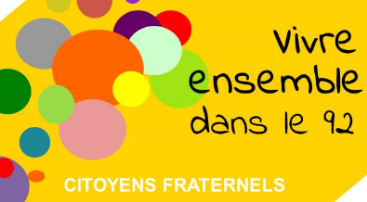 Dossier OPML92
QUELQUES POINTS IMPORTANTS

Les populations pauvres
	Il y en a partout  même dans les communes riches
	Il y en a dans le parc privé 

Les logements sociaux
	Il faut continuer à en produire, au-delà des 25%, à des niveaux de loyer abordable

Des solutions rapides
	Relogement des publics prioritaires, mobilisation du parc privé
www.citoyensfraternels.org
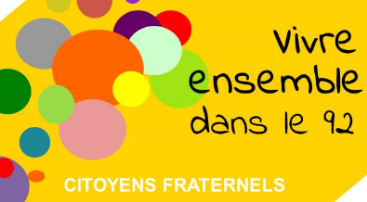 Dossier OPML92
Toutes ces données doivent être lues pour évaluer les enjeux pour :

Ceux qui sont dans le parc social (surpeuplement, mutation, rénovation, mixité sociale, expulsion, dégradation)

Ceux logés dans le parc privé (expulsion pour impayé (loyer trop cher) ou pour reprise, logement insalubre, surpeuplement)

Ceux sans logement (être hébergé, sortir de l’hébergement (chez des tiers et autres), se faire reconnaitre prioritaire, obtenir un logement social)
www.citoyensfraternels.org
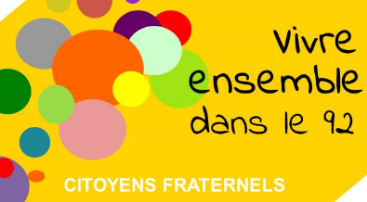 Travail en ateliers
S’organiser en sous-groupe par communes
Trois temps
Repérer (20 mn) : les candidats à l’élection, les associations membres de CF 92 sur la commune, les autres associations à vocation sociale, les principales difficultés locales auxquelles se heurtent les personnes qui connaissent la pauvreté, la précarité ou l’exclusion sur le territoire communal.
Analyser (20 mn) : les causes des difficultés et les marges de manœuvre de la ville ou de l’intercommunalité, et choisir les sujets d’interpellation 
Agir (20 mn) : mobiliser les acteurs, notamment les personnes directement concernées, organiser des réunions pour repérer, analyser et choisir les modalités d’interpellation 
+ Restitution des travaux des sous-groupes 

www.citoyensfraternels.org
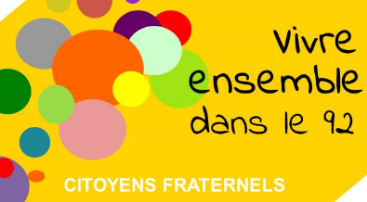 Feuille de route
PRINCIPE
Travailler en réseau pour s’épauler, partager les informations, les interrogations…
Participer au réseau
Désigner deux correspondants en contact régulier avec l’équipe d’animation de la campagne municipales 2020 du CCF
Leurs rôles : informer et être un relai dans leur collectif local
La coordinatrice : Marion Levesque : bonjour@citoyensfraternels.org 
2. Une newletter pour informer sur :
La constitution des groupes locaux, leurs actions, leurs initiatives mais aussi la campagne municipale, quels candidats, quels programmes, etc.
3.  Utiliser la boite à outils
Exemple: solliciter l’OPML92, mobiliser les personnes accompagnées
www.citoyensfraternels.org